Техника складок «роза»
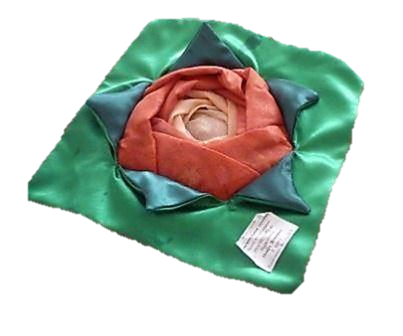 Автор презентации : Фролова Ирина Валентиновнапреподаватель технологии МБОУ СОШ №12   г. Горно-Алтайска
Техника складок «роза»
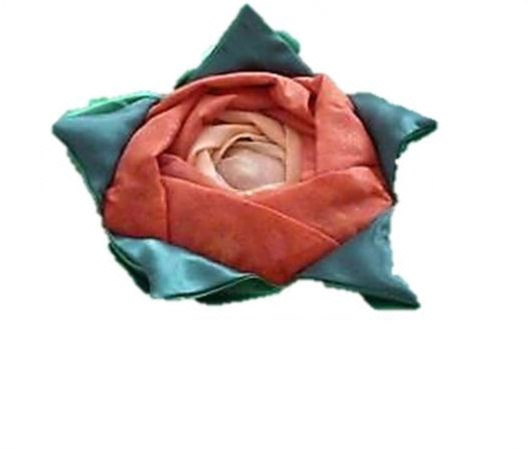 «Роза» требует ткани               четырех цветов,
для сердцевины – кремовая,
для лепестков – бордовая,
зеленая - для листьев,
и ткань основы – по желанию.
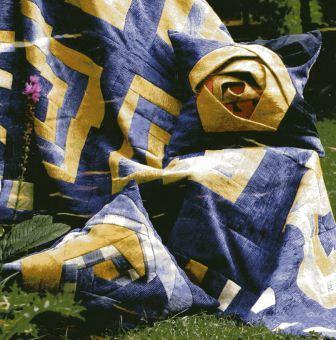 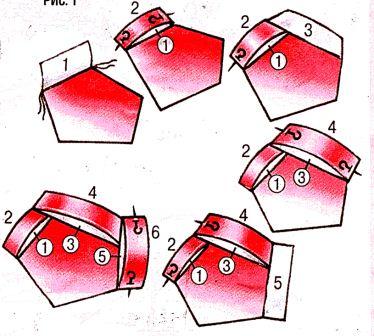 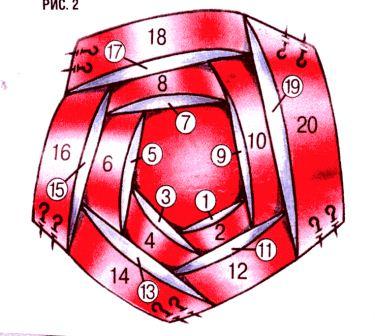 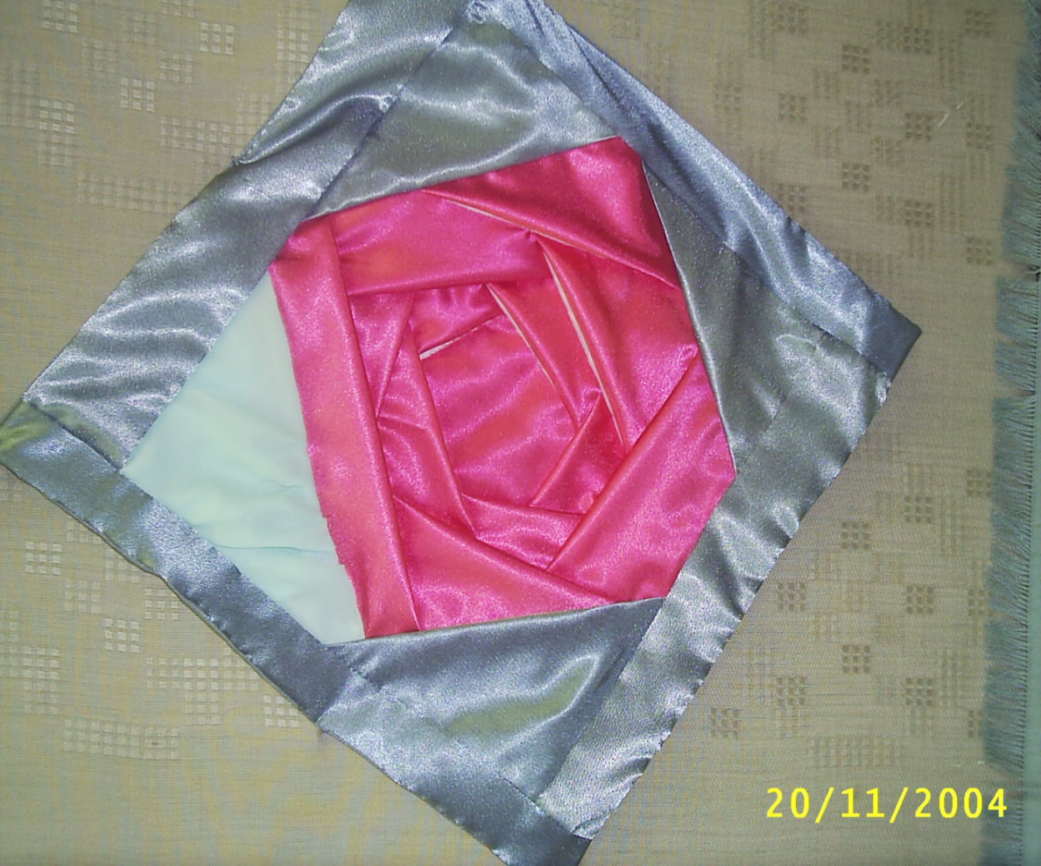 Работы учащихся
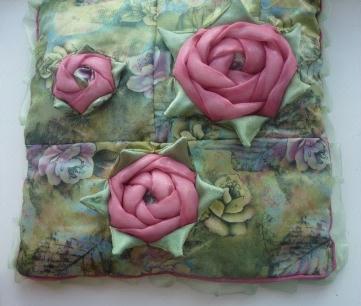